vbudushee.ru
Интеграция содержания программы по развитию личностного потенциала  
в образовательную деятельность
 
__________________________
Муниципальное автономное дошкольное образовательное учреждение города Калининграда 
детский сад № 109
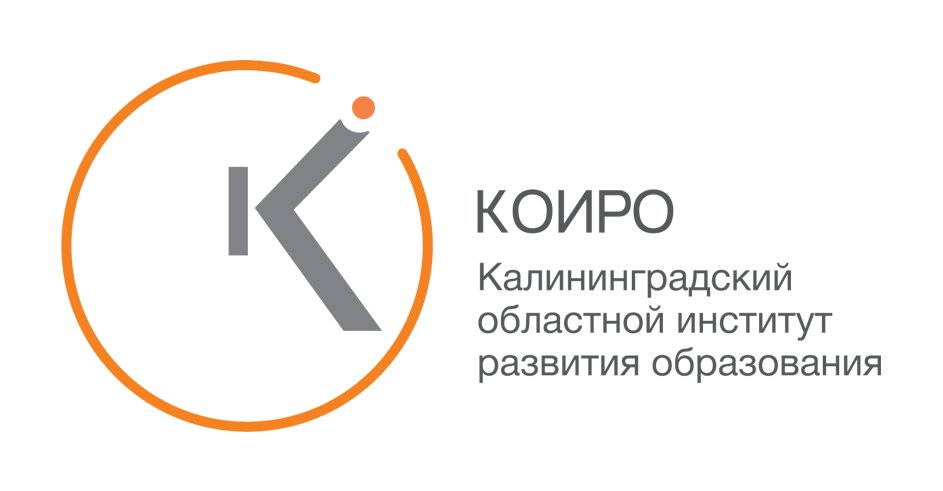 17 октября 2024 г.
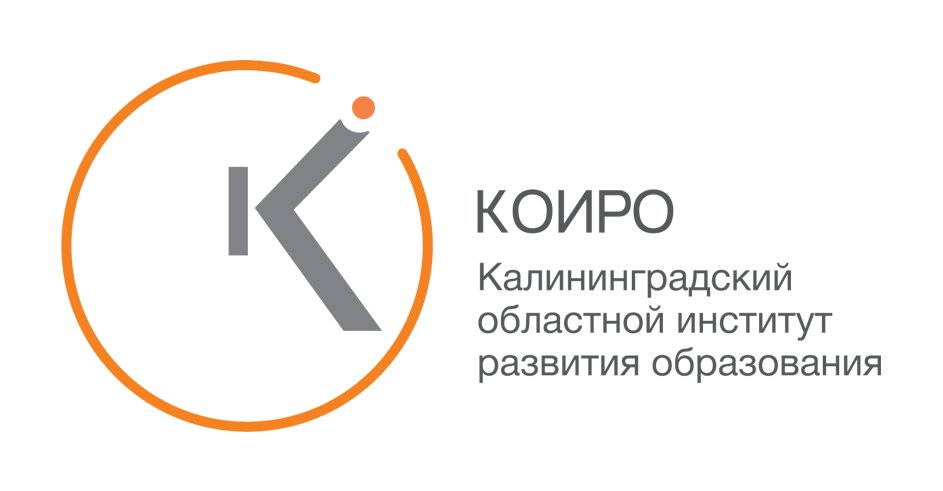 Наша педагогическая команда: 

Состав команды:

Грязнова Кристина Владимировна -  воспитатель;
Колдунова Светлана Сергеевна – воспитатель;
Абдуллаева Сидрат Магомедшефиевна – воспитатель;
Конзаева Олеся Николаевна -  педагог-психолог.

III место за достижение в обучении заочного курса 
«Социально-эмоциональное развитие дошкольников»,
 наш приз игра «Палитра эмоций»

Наш девиз 
«Мы открываем двери в мир эмоций 
каждому ребенку»
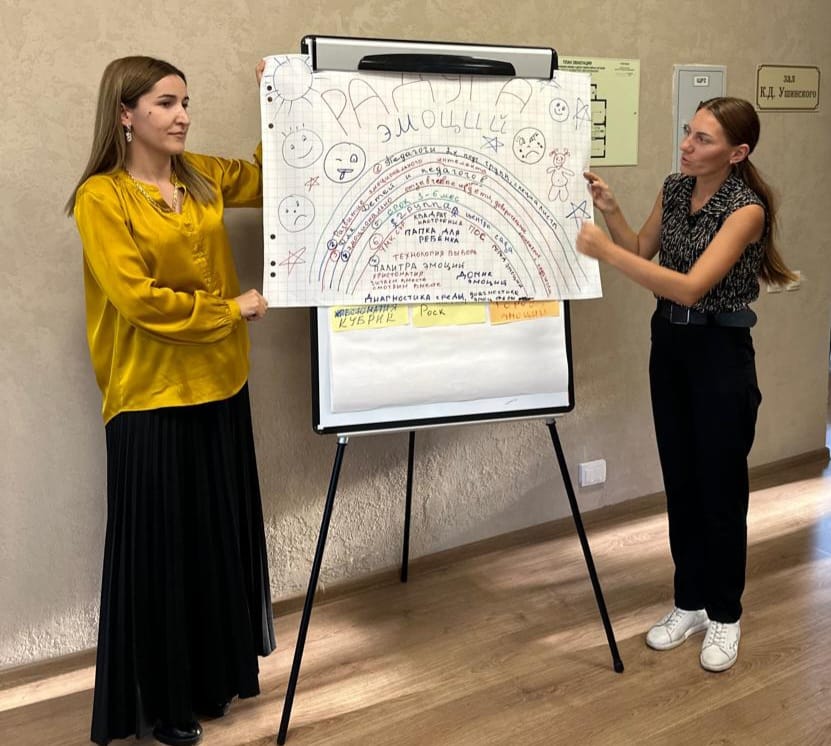 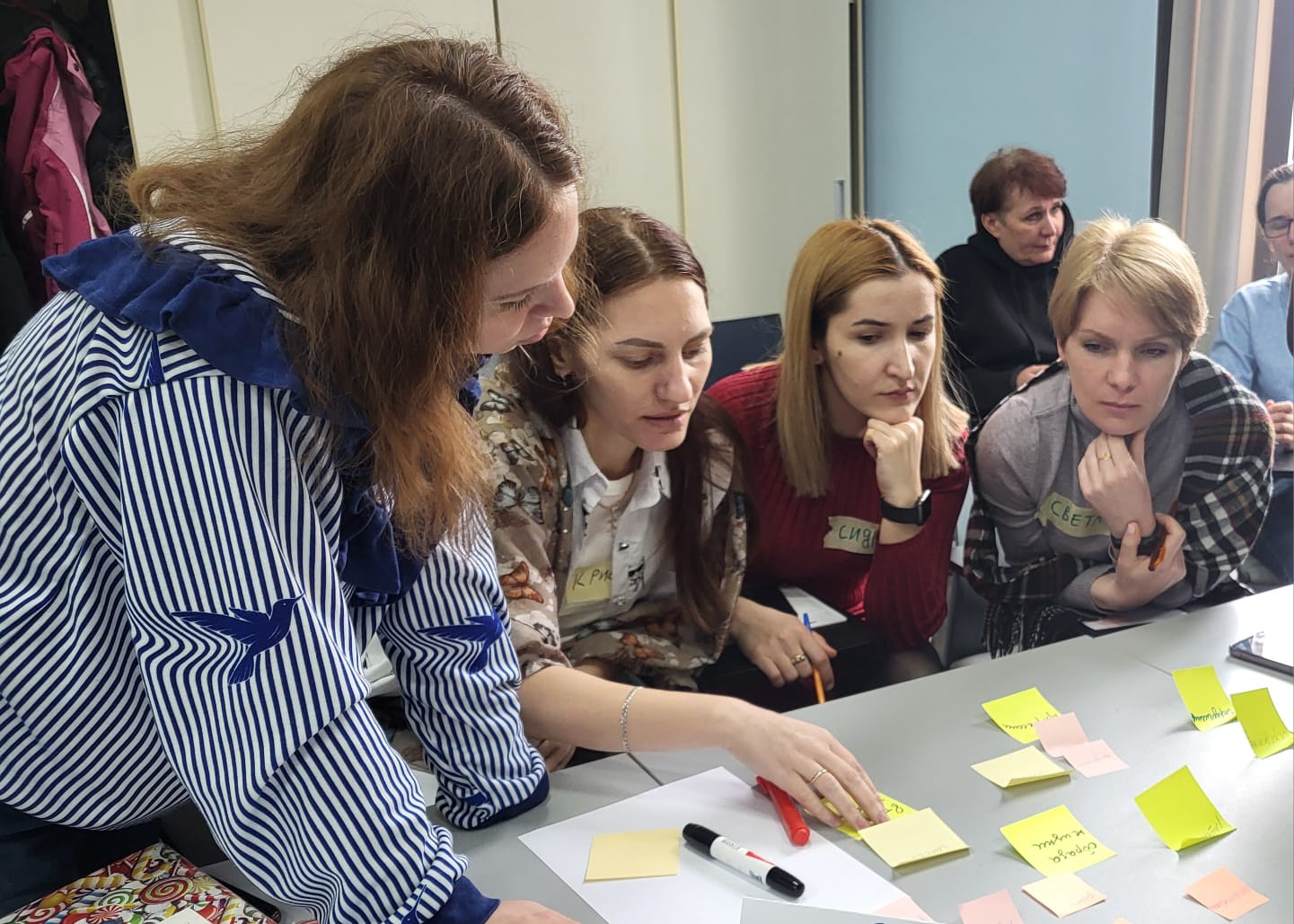 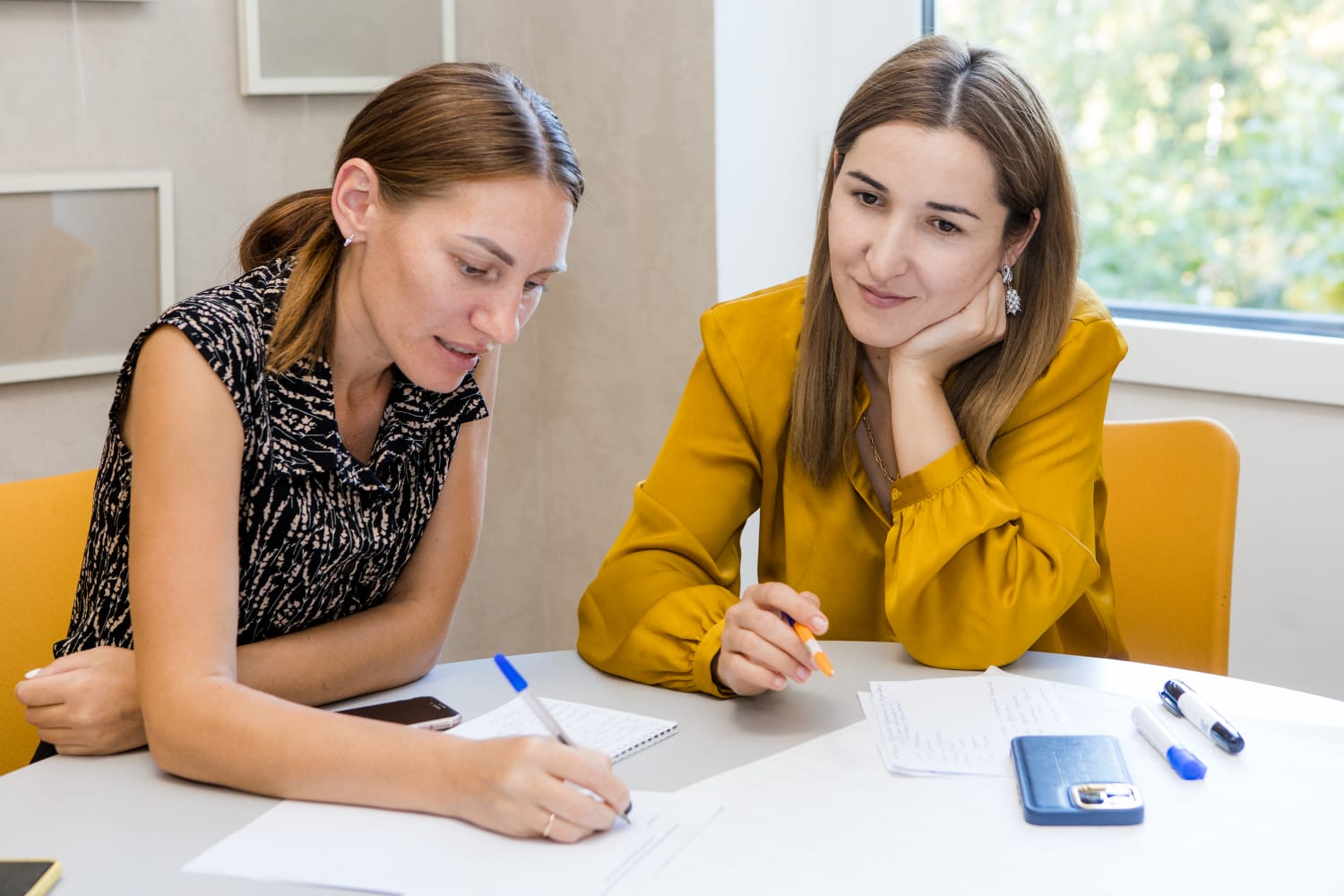 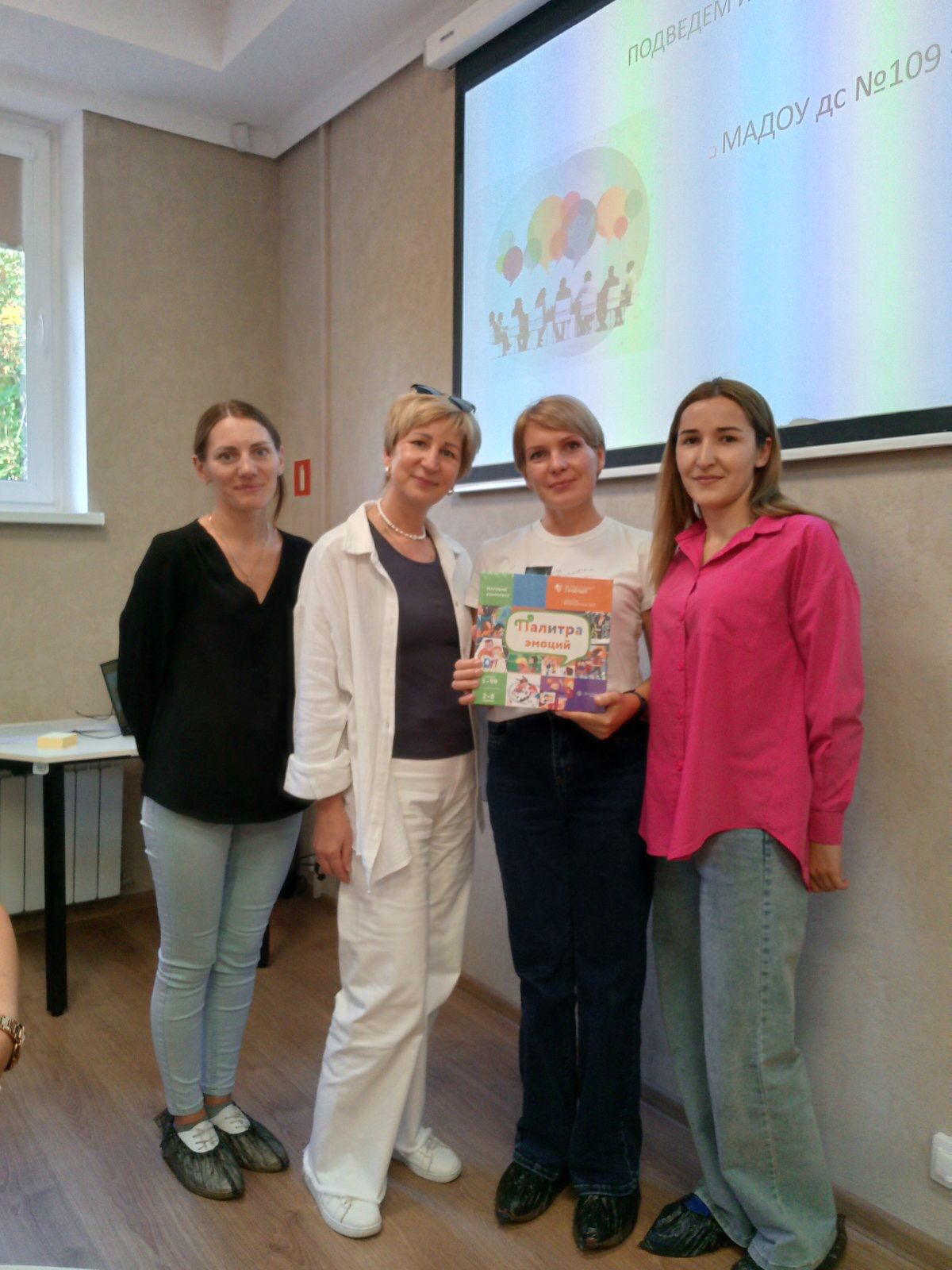 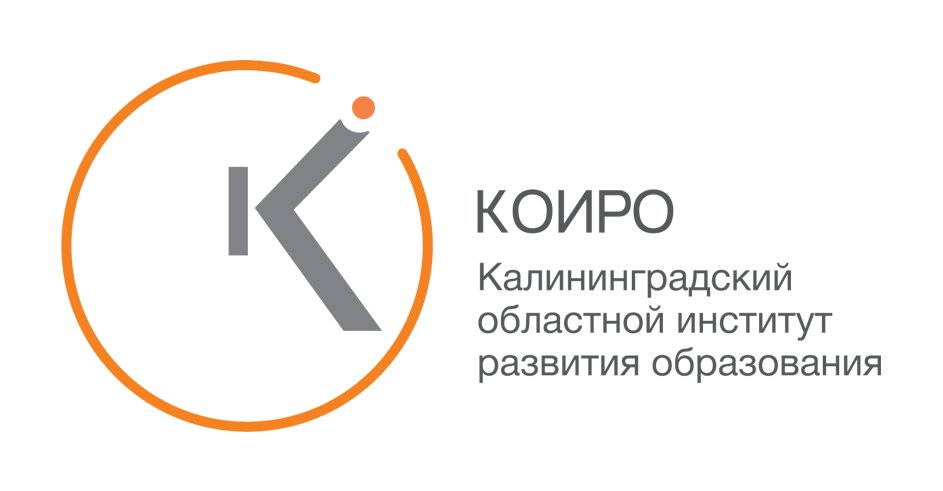 Что мы хотим сделать? 
Формирование социально-эмоционального благополучия ребенка через развитие эмоционального интеллекта детей старшего дошкольного возраста
Для кого? 
 -   дети 6-7 лет (активные, любознательные, дети с ОВЗ)
-   невовлечённые (пассивные) родители
педагоги, специалисты
Зачем? 
1.  У детей будут сформированы представления о базовых эмоциях и  чувствах. 
2.  Повысится  способность  детей  к восприятию своих эмоций и распознаванию эмоций других людей (осознание, понимание и управление эмоциями)
3.  Дети приобретут навыки сотрудничества и конструктивного взаимодействия (дети станут более открытыми, сплоченными)
Будет улучшено психоэмоциональное состояние детей, снижены агрессивные проявления, дети меньше будут ссориться и смогут разрешать возникающие конфликты самостоятельно.
Родители начнут лучше понимать, что чувствует ребенок и почему он делает именно так.
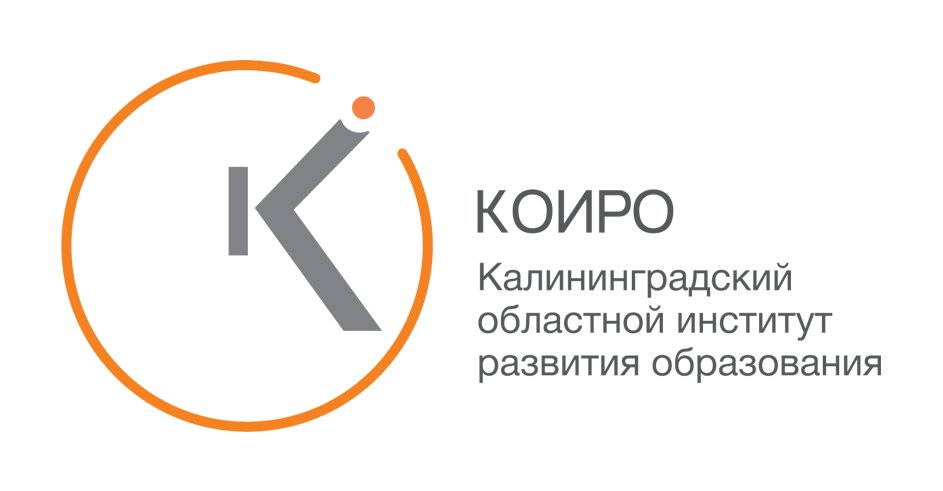 Когда? 
Сроки реализации идеи - 6-7 месяцев
Примерная дата презентации итоговых результатов - середина апреля 2025 года
Как? 
ПОС, практикумы для педагогов, педагогическое кафе, педагогические объединения
Игровые ситуации с детьми, беседы, просмотр мультфильмов с обсуждением сюжета и героев
Занятия с детьми с использованием УМК по социально-эмоциональному развитию детей
Семейный клуб (родительский клуб) «Счастливый малыш», тренинги с родителями (игра «Палитра эмоций» и др.), совместные мастер-классы с детьми и родителями
Платформа для родителей «Школа возможностей» («Смотрим вместе», «Читаем вместе», подкасты для родителей)
Пополнение предметно-пространственной среды 
играми, пособиями на развитие эмоциональной сферы 
детей, оформление уголков в группе
«Звезда недели»
Игротерапия
Сказкотерапия
Арт-терапия
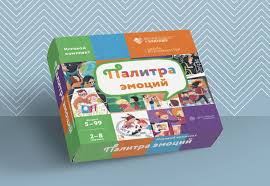 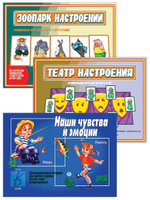 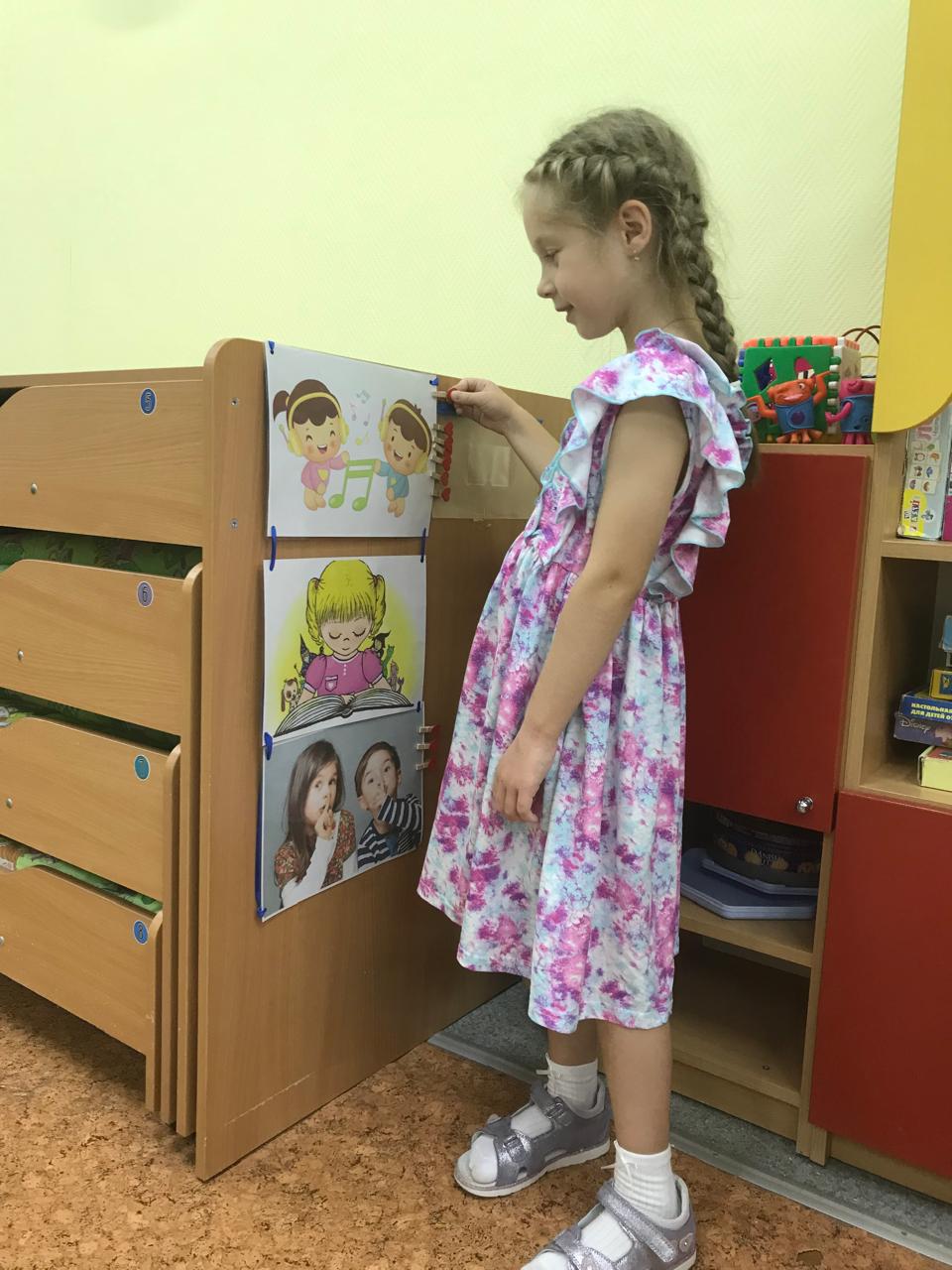 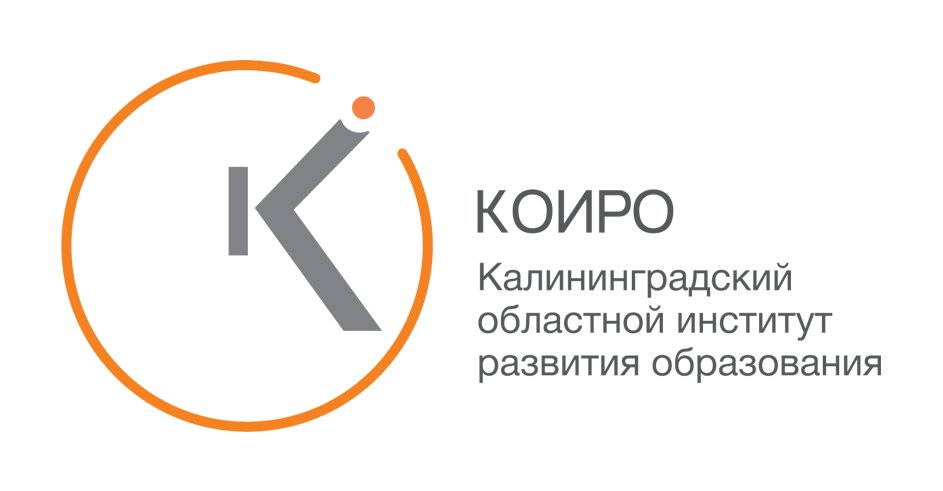 Сферы изменений в нашей образовательной организации
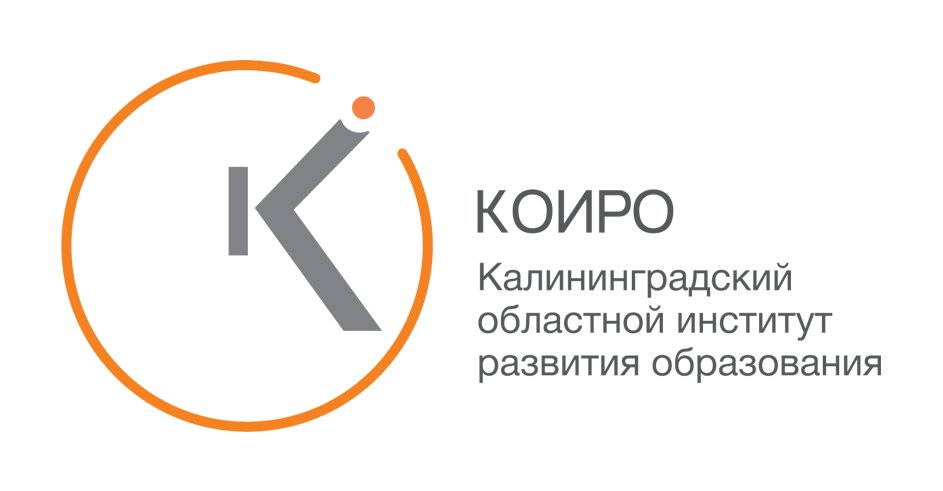 Используемые инструменты Программы РЛП:  
ПОС
УМК «Социально-эмоционального развития дошкольников»
Технология выбора
Обмен опытом работы педагогов
Командные игры, деловые игры (на сплочение, объединение коллектива)
Игра «Палитра эмоций»
Квадрат настроения (путеводитель по эмоциям)
Доска пожеланий
Платформа «Школа возможностей» («Вклад в будущее») (смотрим вместе, читаем вместе… онлайн курсы для родителей)
Соглашение (кодекс взаимодействия)
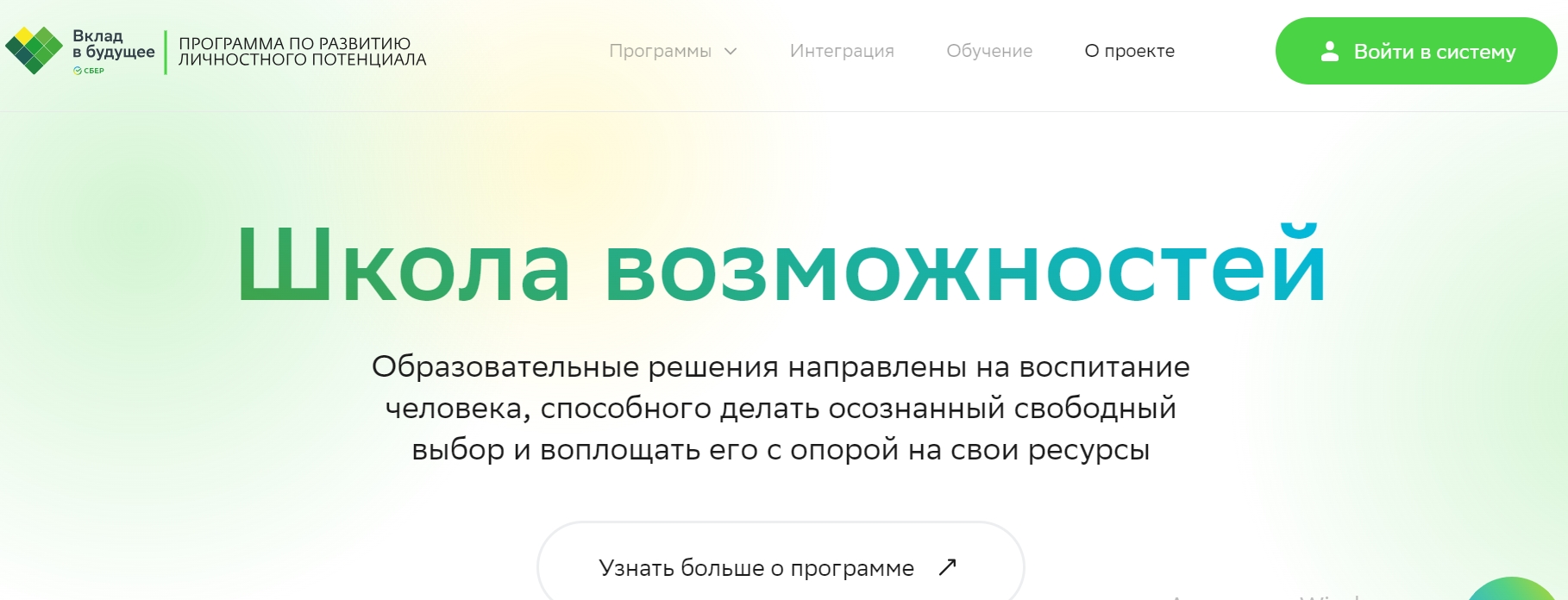 Методические продукты: 
 -    План работы по организации проекта
Конспекты сценариев различных мероприятий (мастер-классов для родителей, развлечения и праздники совместно с родителями)
Создание чек-листов дидактических игр, пособий
Методические рекомендации для родителей и педагогов (буклеты, памятки и т.д.)
Программа (опыт работы или проект) на развитие эмоционального интеллекта 
дошкольников (презентация программы (опыта работы)
Кейсы для педагогов (решение педагогических ситуаций)
Лэпбук на развитие эмоционального интеллекта (книжки-малышки)
Выставка образовательных продуктов (тематических рисунков)
«Книга добрых дел»
Театральная постановка «Головоломка»(игры-драматизации)
Портфель педагогических идей
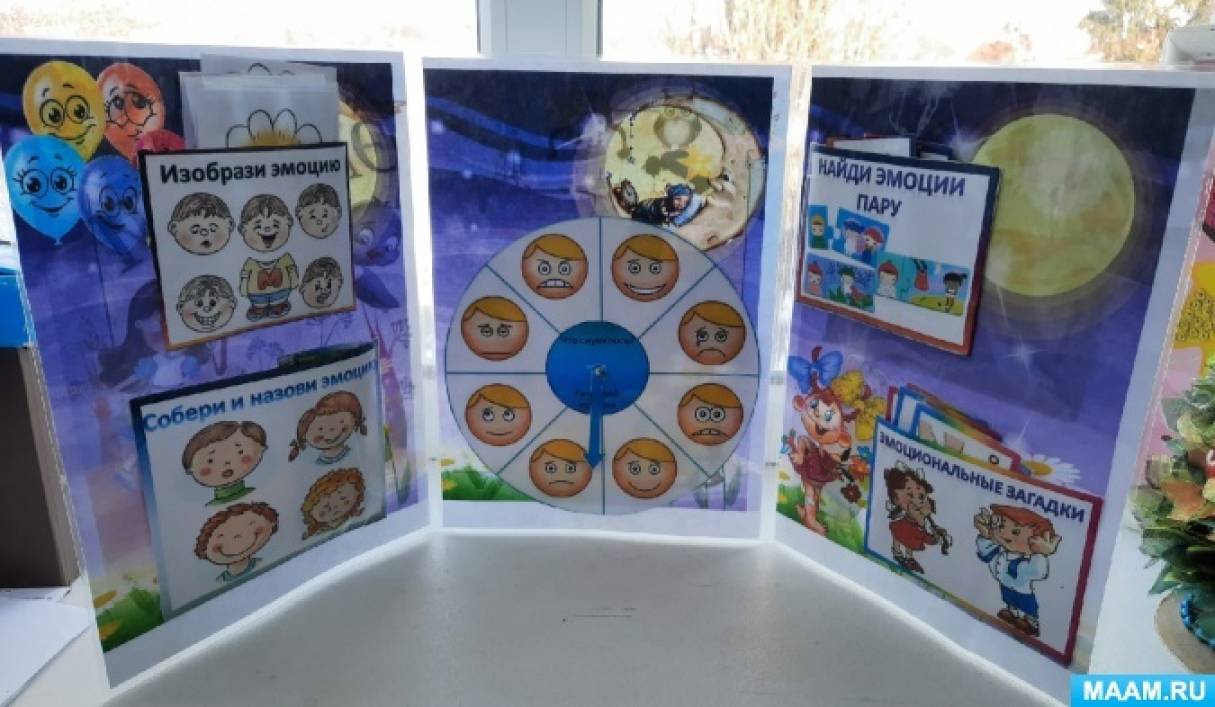 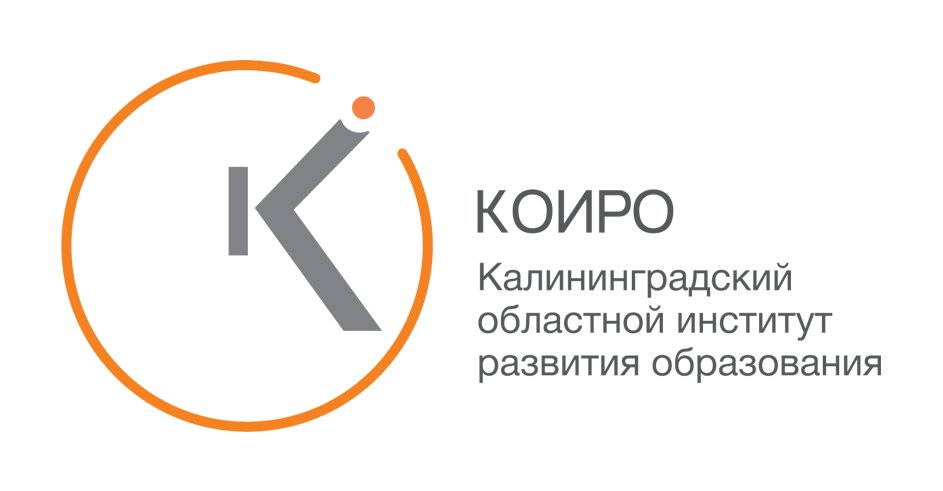 Возможные риски:
Выход из затруднений:
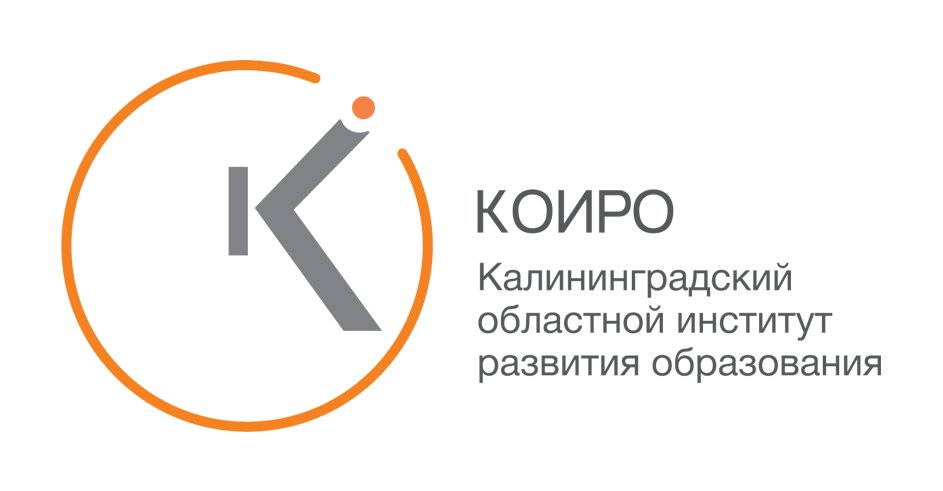 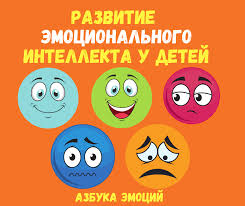 Календарь событий: 

Мониторинг эмоциональной сферы дошкольников
Тематический план работы с родителями
Предварительная работа
      - беседы с детьми,
      - чтение художественной литературы, 
      - просмотр мультфильмов, 
      - проигрывание различных ситуаций для осмысления сюжета с подробным обсуждением не только поступков героев, а в первую очередь чувств и эмоций героев.
Мини-проекты «Разбуди в ребенке волшебника»
Мастер-классы с педагогами
Тематические родительские посиделки
Семейный клуб «Счастливый малыш»
Педагогическое кафе «Эмоциональный мир ребенка»
Портфель педагогических идей
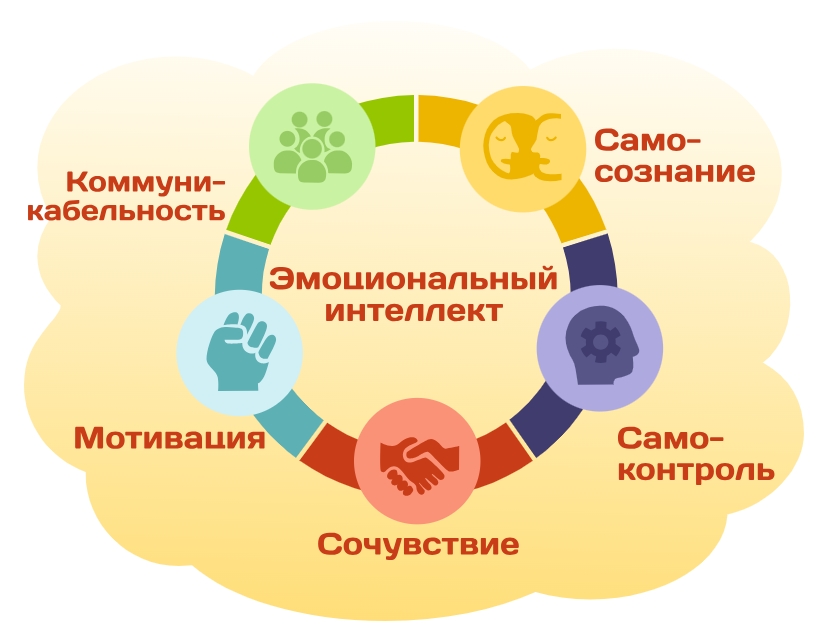 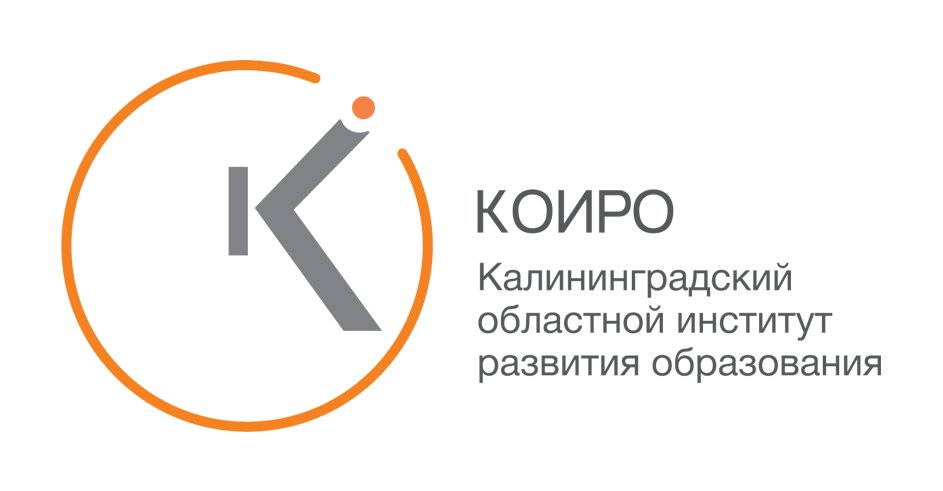 Ожидаемый результат: 
дети станут увереннее в себе (повысится их самооценка), более открытые, самостоятельные и чувствительные к эмоциям других людей;
смогут выражать словами и проявлять свои чувства, объясняя их появление;
смогут контролировать себя, свои чувства так, чтобы они не «переливались через край», сознательно влиять на свои эмоции и свои взаимоотношения с другими детьми;
образовательная среда станет более разнообразной, гибкой, доступной;
повысится взаимопомощь детей друг к другу и помощь младшим дошкольникам;
развитие эмоциональной компетентности детей, родителей и педагогов; 
приобретение важных социальных навыков конструктивного взаимодействия всех участников образовательных отношений;
усиление общности, единства участников образовательного процесса; 
у педагогов повысится эмоциональная устойчивость и самоуправление, снизится уровень стресса и риска эмоционального выгорания на рабочем месте;
улучшение качества межличностных отношений и коммуникаций педагог-родитель-ребенок
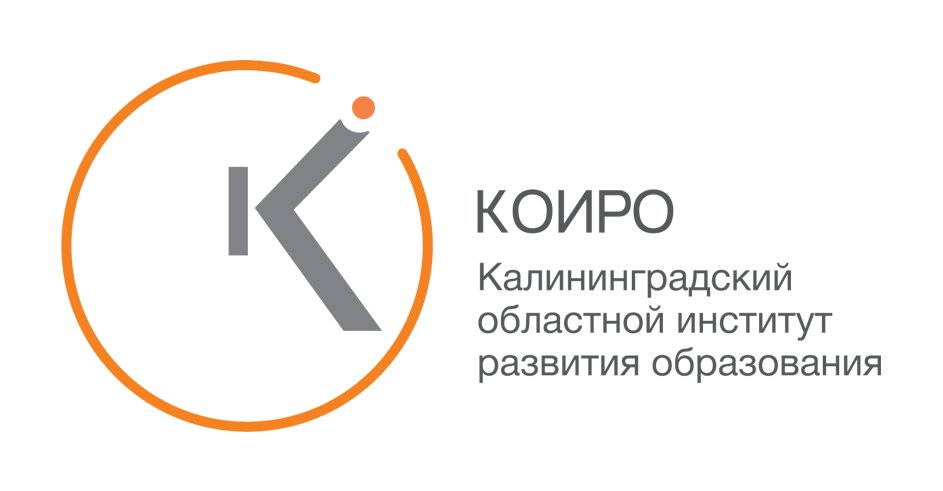 Идея командного взаимодействия с другой образовательной организаций: 

Командное взаимодействие с МАДОУ д/с № 116

Организация ПОС (октябрь)
Экскурсии в группы, где проводится проект (ноябрь)
Практикум с использованием игры «Палитра эмоций» и других (декабрь)
Взаимное обогащение педагогов практическим материалов (педагогические посиделки) (январь)
Делимся играми и пособиями в разных возрастных группах (онлайн встречи)
Взаимообмен для изменения пространства групп (февраль)
Решение педагогических ситуаций посредствам кейс технологий (март)
Презентация опыта работы (проекта) (апрель)
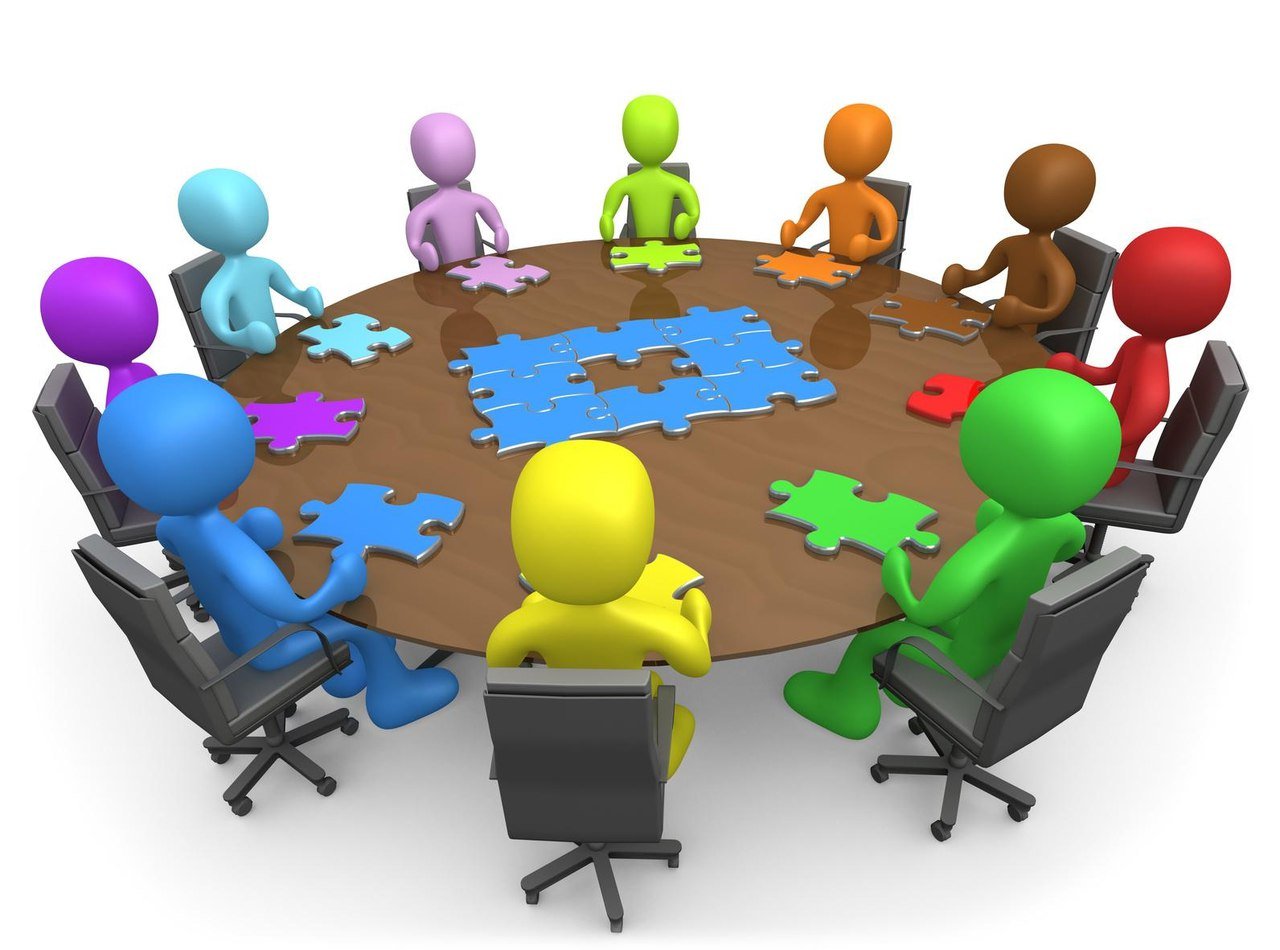 БЛАГОДАРИМ ЗА 
ВНИМАНИЕ